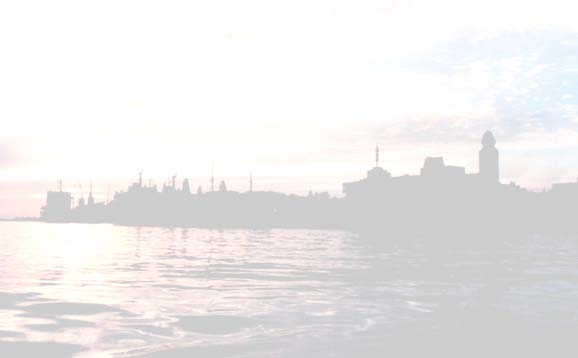 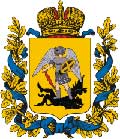 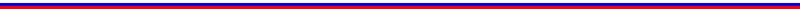 Правительство Архангельской области
О реализации мероприятий по борьбе с борщевиком Сосновского в Архангельской области
Докладчик:  
Министр 
агропромышленного 
комплекса и торговли Архангельской области
Бажанова Ирина Борисовна
14 октября 2021 г.
Правительство Архангельской области
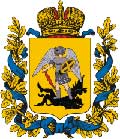 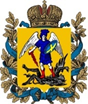 Борщевик Сосновского – утратил статус сельскохозяйственной культуры
Правовое регулирование
статья 10.1 ОЗ от 27.07.2007 № 367-19-ОЗ «О государственной поддержке сельского хозяйства в Архангельской области и разграничении полномочий органов государственной власти Архангельской области по регулированию отношений в сфере рыболовства и аквакультуры (рыбоводства)» установлен механизм господдержки проведения мероприятий по удалению борщевика Сосновского
пункт 2 статьи 13, статья 42 ЗК РФ собственники земельных участков, землепользователи, землевладельцы и арендаторы земельных участков обязаны проводить мероприятия 
по защите сельскохозяйственных угодий, в том числе от зарастания сорными растениями
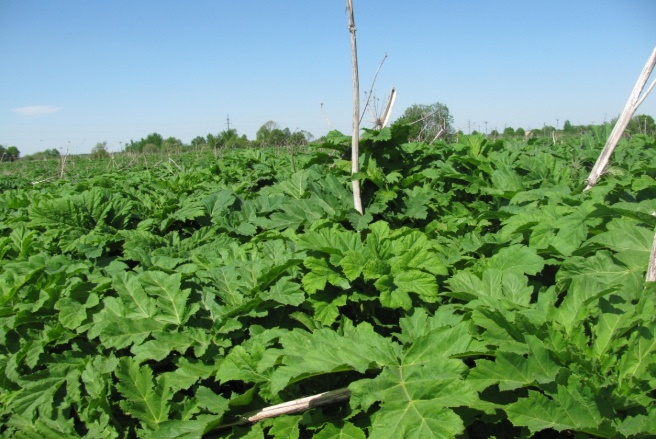 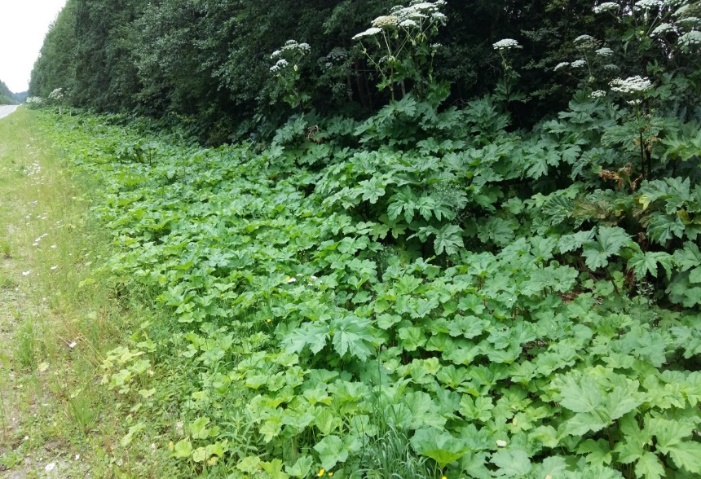 статья 7.7.1 ОЗ от 23.09.2004 № 259-внеоч.-ОЗ «О реализации государственных полномочий Архангельской области в сфере правового регулирования организации и осуществления местного самоуправления» введена правовая основа для регулирования вопросов удаления борщевика Сосновского в рамках правил благоустройства территорий городских поселений, сельских поселений, муниципальных округов и городских округов Архангельской области
часть 2 статьи 8.7 КоАП за невыполнение установленных требований и обязательных мероприятий по улучшению, защите земель и охране почв от ветровой, водной эрозии и предотвращению других процессов и иного негативного воздействия на окружающую среду, ухудшающих качественное состояние земель, влечет наложение административного штрафа на граждан, должностных и юридических лиц
2
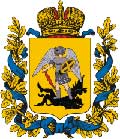 Правительства Архангельской области
Сведения о площадях, засоренных борщевиком на территории Архангельской области
3
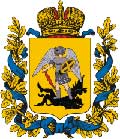 Правительство Архангельской области
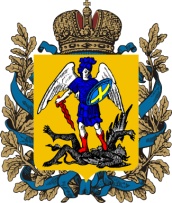 Сведения по данным муниципальных образований Архангельской области
4
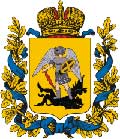 Правительство Архангельской области
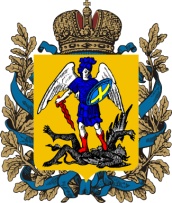 Региональная программа по борьбе с борщевиком Сосновского в Архангельской области
ЦЕЛЬ 
локализация и ликвидация очагов распространениязащита, сохранение и восстановление земельных ресурсов
исключение случаев травматизма среди населения
ОТВЕТСТВЕННОСТЬ ОМСУ АО
разработка и утверждение муниципальных планов,  программ
включение в правила благоустройства территории положений по урегулированию вопросов удаления борщевика Сосновского
осуществление муниципального земельного контроля
 проведение мониторинга засоренных земель в границах МО
удаление борщевика Сосновского на землях муниципальной собственности и госсобственность на которые не разграничена
ЗАДАЧИ 
регулирование и укрепление системы борьбы с борщевиком Сосновского
информационное обеспечение 
просвещение и популяризация деятельности по борьбе с борщевиком Сосновского
профилактика правонарушений в сфере землепользования 
обследование территории
локализация и ликвидация очагов распространения
ОТВЕТСТВЕННОСТЬ МИНИСТЕРСТВА АПК И ТОРГОВЛИ

координация вопросов реализации программы
обеспечение деятельности рабочей группы по вопросам удаления борщевика Сосновского в Архангельской области
анализ проведенного ОМСУ мониторинга засоренных сельхозземель
предоставление господдержки СХТП АО и ОМСУ АО по предотвращению распространения борщевика Сосновского на землях сельскохозяйственного назначения.
УЧАСТНИКИ
ОМСУ АО
ИОГВ АО (сх земли-министерство АПК АО, земли в границах охранных зон ЛЭП, распределительных газопроводов – министерство ТЭК и ЖКХ АО, земли вдоль полос отвода автомобильных дорог общего пользования – минтранс АО, земли лесного фонда – минприроды АО)
Россельхознадзор, Россельхозцентр, САС «Архангельская»
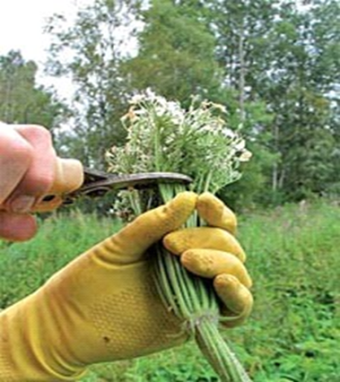 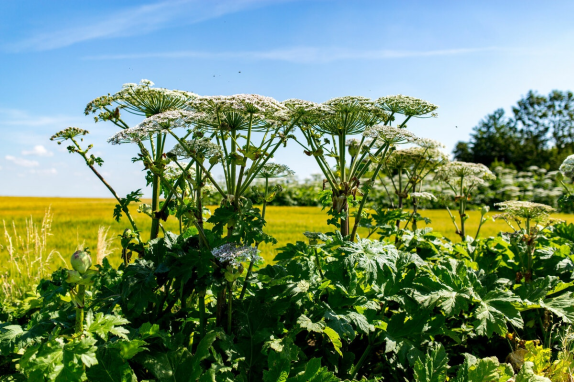 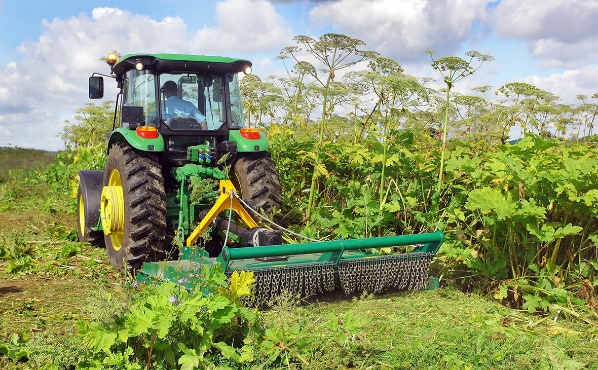 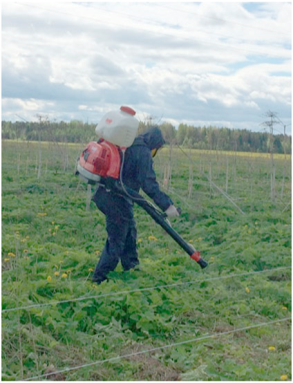 5
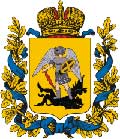 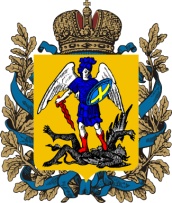 Правительство Архангельской области
Мероприятия по борьбе с борщевиком Сосновского в рамках 
госпрограммы развития сельского хозяйства
ПРЕДОСТАВЛЕНИЕ СУБСИДИЙ
на мониторинг сельхозземель для ОМСУ
на приобретение гербицидов для СХТП
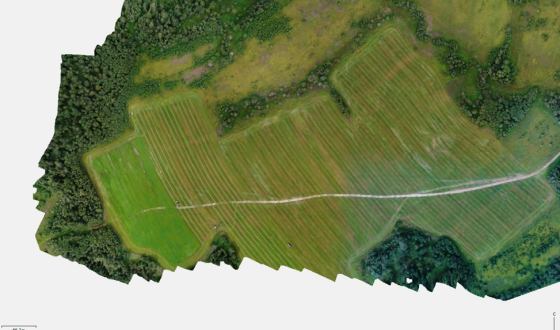 ДОКУМЕНТЫ НА УЧАСТИЕ В КОНКУРСЕ 
заявление 
выписка из бюджета о наличии расходных обязательств
выписка из утвержденной муниципальной программы
выписку из ЕГРН земельного участка
копии документов, подтверждающих: метод проведения работ; площадь; степень засоренности земельного участка; наличие обследования территории МО на засоренность (копии паспортов обследований, карт-схем и иных документов); наличие разработанного плана по борьбе с борщевиком Сосновского для конкретных земельных участков, на которых планируется проведение мероприятий;
копии обращений от СХТП, ЛПХ, подтверждающих заинтересованность по использованию земельных участков по назначению;
копии документов, подтверждающих планирование расчета по биологической эффективности применения химических препаратов
НА ПРЕДОТВРАЩЕНИЕ РАСПРОСТРАНЕНИЯ БОРЩЕВИКА СОСНОВСКОГО НА СЕЛЬХОЗЗЕМЛЯХ 
(на конкурсной основе)
для муниципальных районов, муниципальных округов и городских округов, городских и сельских поселений 
на реализацию мероприятий агротехническим механическим, химическим методом
На сельхозземлях в муниципальной собственности и госсобственность на которые не разграничена

ДОКУМЕНТЫ ДЛЯ ПОДТВЕРЖДЕНИЯ ИСПОЛЬЗОВАНИЯ СУБСИДИИ
копии платежных поручений о использовании средств
копии сметной документации на выполнение работ
копии договоров на выполнение работ
копии актов выполненных работ
копии договоров на приобретение средств химизации, оплату по договорам (счета-фактуры, накладные, платежные документы), копии декларации соответствия средств химизации по мероприятиям.
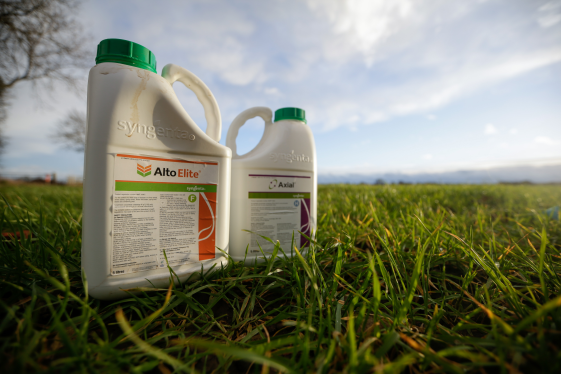 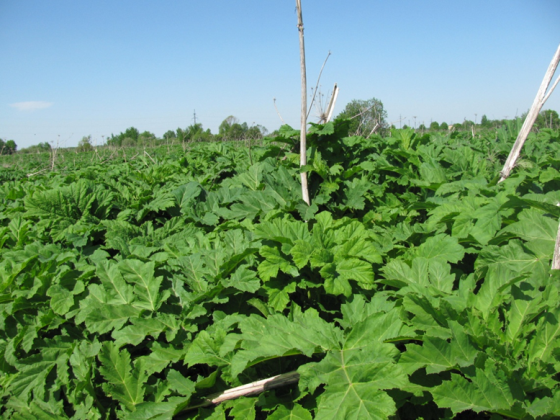 6
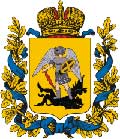 Правительство Архангельской области
Информация по запланированным мероприятиям в рамках муниципальных программ
7
Спасибо за внимание !